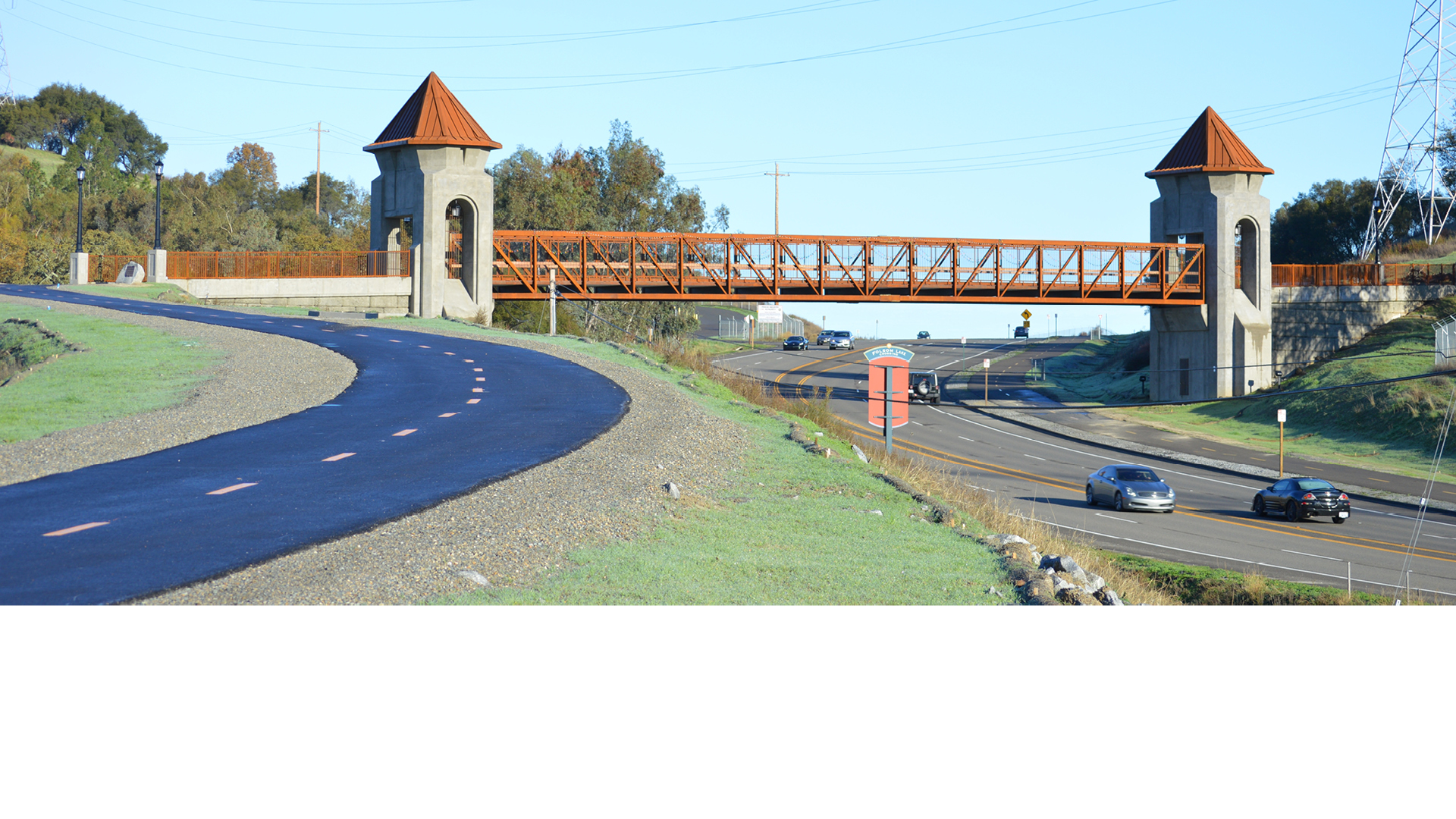 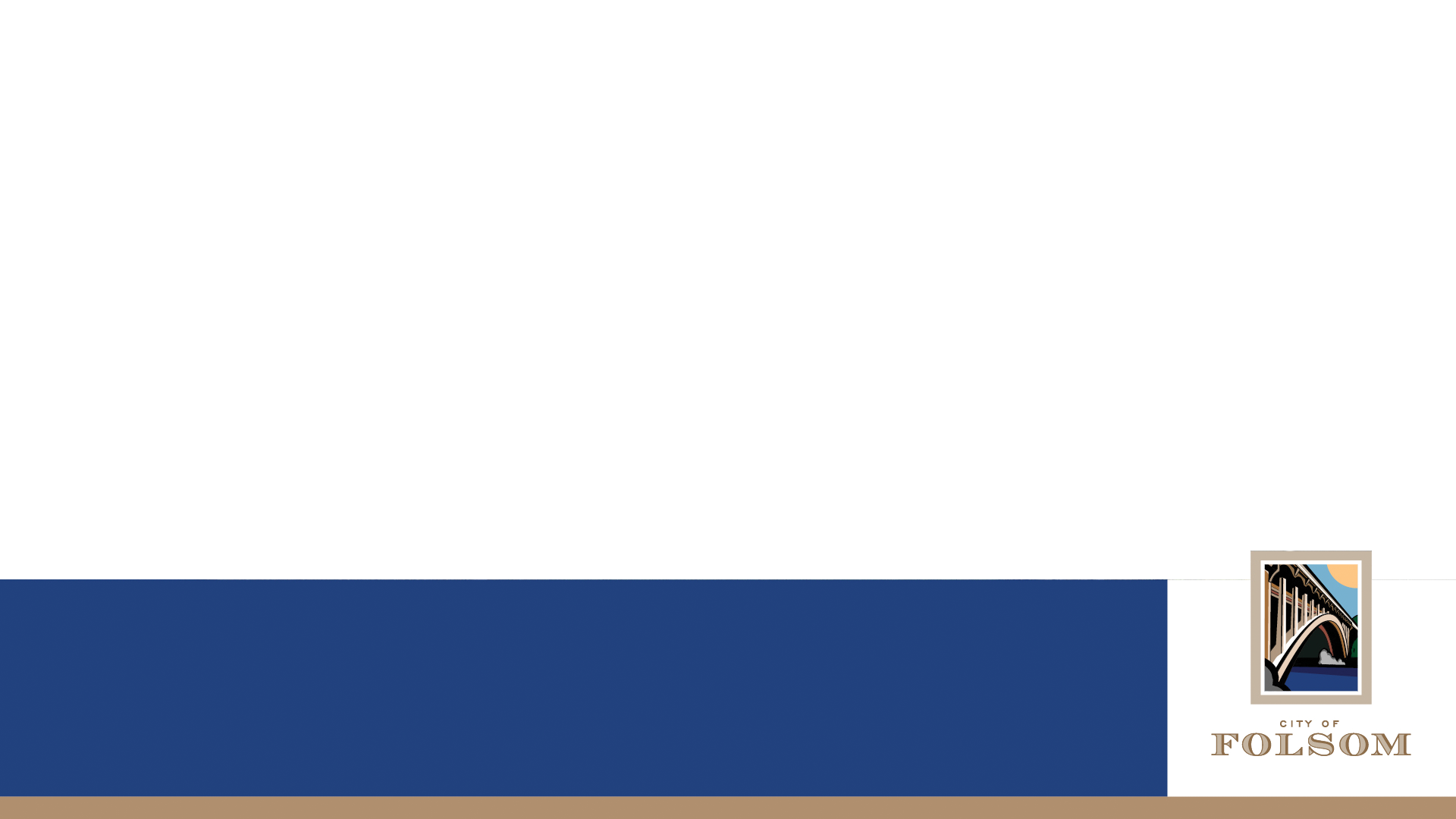 Transition to By-district Election
Transition to By-district Election
Process to switch to by-district election takes 5 public hearings:
2 public hearings to receive public input and discuss district composition (prior to drawing proposed district maps)
2 public hearings to receive public input on proposed district maps
1 public hearing to introduce an Ordinance establishing district-based election
Status Update
City Council Adopted Resolution of Intention on July 27, 2021
Public Hearing #1 held on September 14, 2021
Public Hearing #2 held on October 12, 2021
Public Hearing #3 held on January 11, 2022
Public Hearing #4 held on February 8, February 15, and February 22, 2022
Council selected “Preferred Map 2” for adoption as final district map at Public Hearing #5
Public Hearing No. 5
City Council introduce and conduct first reading of Ordinance No. 1324
Second reading and adoption on March 22, 2022
Ordinance incorporates “Preferred Map 2” as final district map for the initial Council Districts.
No change to the City having 5 Councilmembers elected with staggered terms
Districts 1, 3, and 5 sequenced for 2022
Districts 2 and 4 sequenced for 2024
Ordinance No. 1324
Folsom City Council

5-member City Council
Only registered voters residing in a district are eligible to be Councilmember for that district 
Only registered voters residing in the candidate’s district can vote for that candidate
Each term = 4 years
No Councilmember’s term will be cut short
Transition to District-Based Election
Questions?